Figure 3. Reproducibility and GM sensitivity and specificity of lFCD patterns computed across subjects superimposed on ...
Cereb Cortex, Volume 26, Issue 7, July 2016, Pages 3249–3259, https://doi.org/10.1093/cercor/bhv171
The content of this slide may be subject to copyright: please see the slide notes for details.
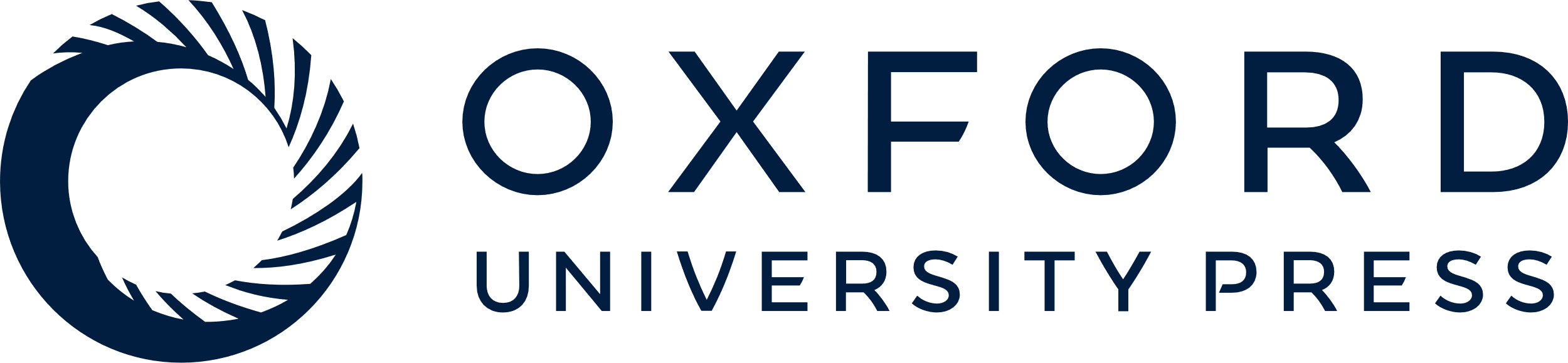 [Speaker Notes: Figure 3. Reproducibility and GM sensitivity and specificity of lFCD patterns computed across subjects superimposed on axial view of the GM template. Sensitivity and specificity could not be computed for major sulci and gyri, thalamus, caudate putamen, amygdala, hippocampus, midbrain, brainstem, and cerebellar GM, due to the absence of white matter in these regions in all subjects.


Unless provided in the caption above, the following copyright applies to the content of this slide: Published by Oxford University Press 2015. This work is written by (a) US Government employee(s) and is in the public domain in the US.]